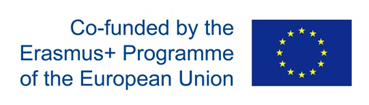 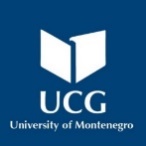 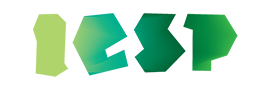 Summer school

INNOVATION IN HERITAGE TOURISM


HERITAGE TOURISM



Lecturer: Prof. Dr Sanja Pekovic
Mr Jovana Janinovic

Kotor, 20/10/2022
Project no. 609675-EPP-1-2019-1-ME-EPPKA2-CBHE-SP
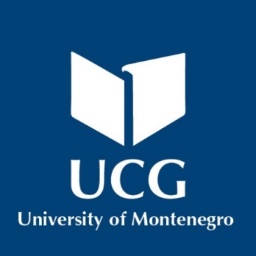 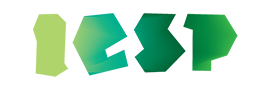 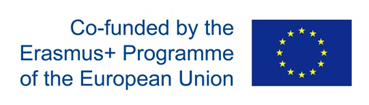 OUTLINE
Innovations in heritage tourism
Introduction to innovation
Innovation in tourism
NextGen Traveller
Social innovation in heritage field
7 sources of innovation
Project no. 609675-EPP-1-2019-1-ME-EPPKA2-CBHE-SP
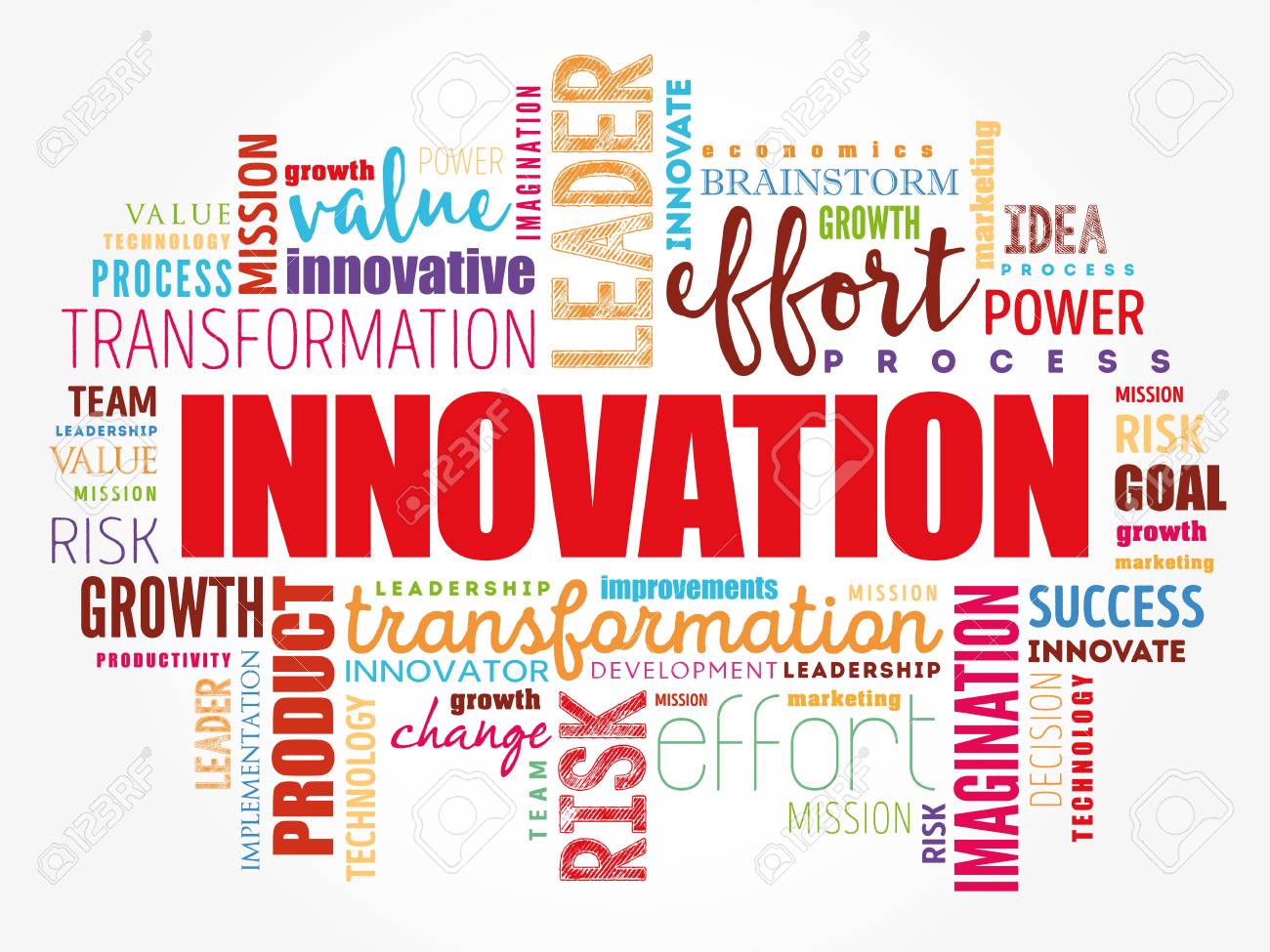 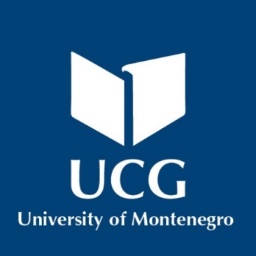 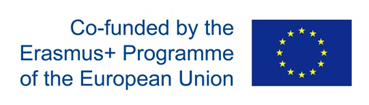 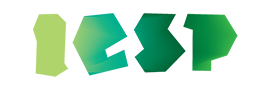 INNOVATION
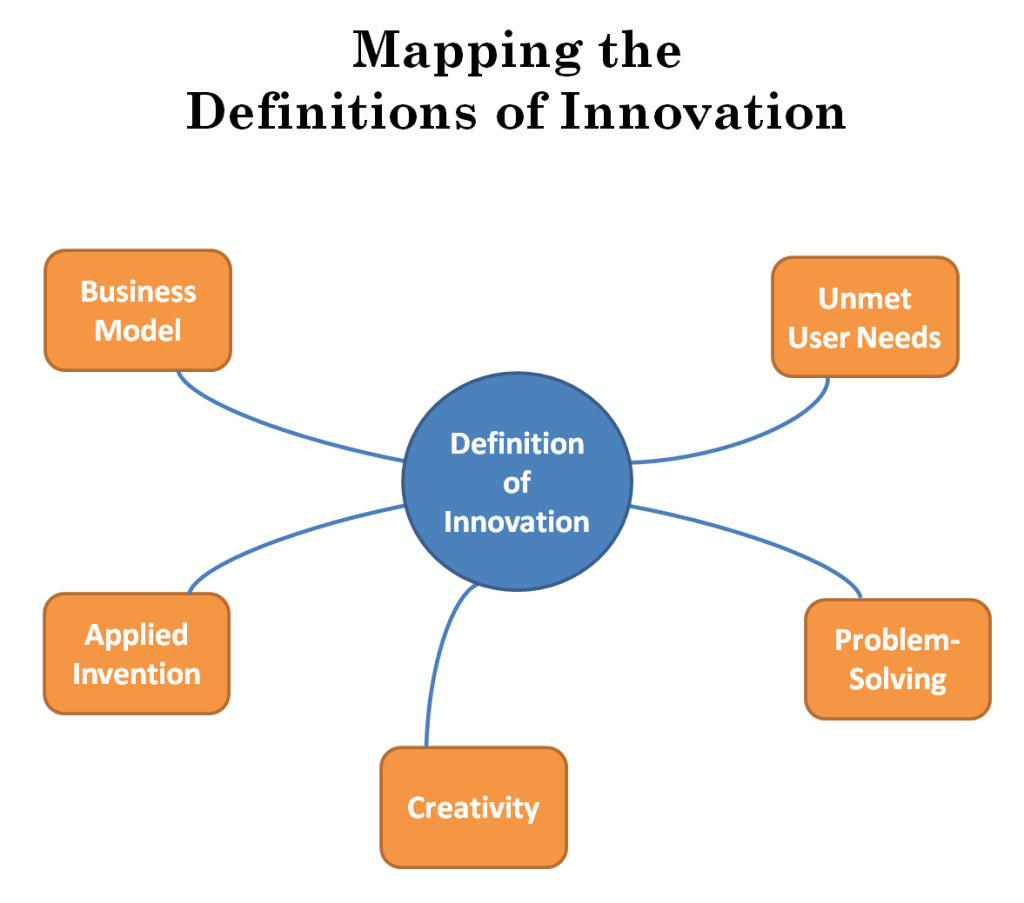 “Innovation is the process of creating value by applying novel solutions to meaningful problems.” (Joe Dwyer, 2021)
Innovation is conceived as a means of changing an organization, either as a response to changes in the external environment or as a pre‐emptive action to influence the environment. Hence, innovation is here broadly defined to encompass a range of types, including new product or service, new process technology, new organization structure or administrative systems, or new plans or program pertaining to organization members. (Damanpour, 1996)
7 SOURCES OF INNOVATION
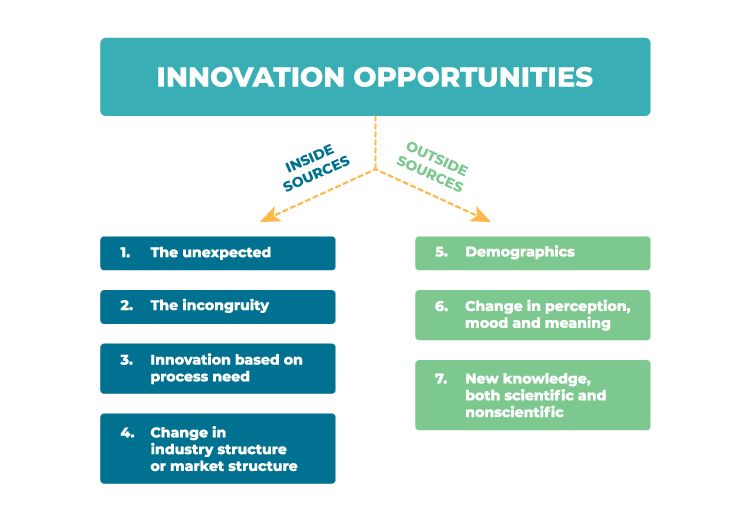 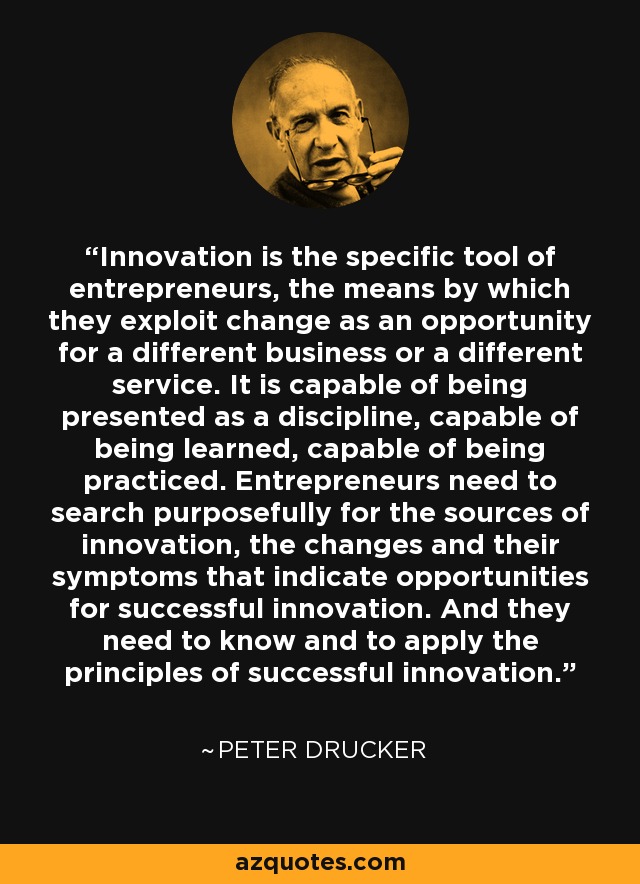 Peter Drucker, Innovation and Entrepreneurship, 1985
EXERCISE
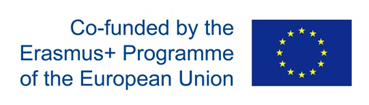 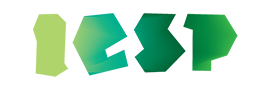 THINK OF THE GREATEST INNOVATION IN THE HISTORY OF HUMANKIND?
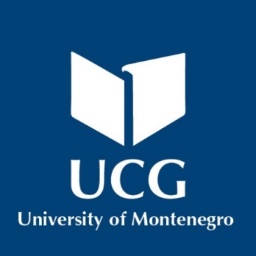 Project no. 609675-EPP-1-2019-1-ME-EPPKA2-CBHE-SP
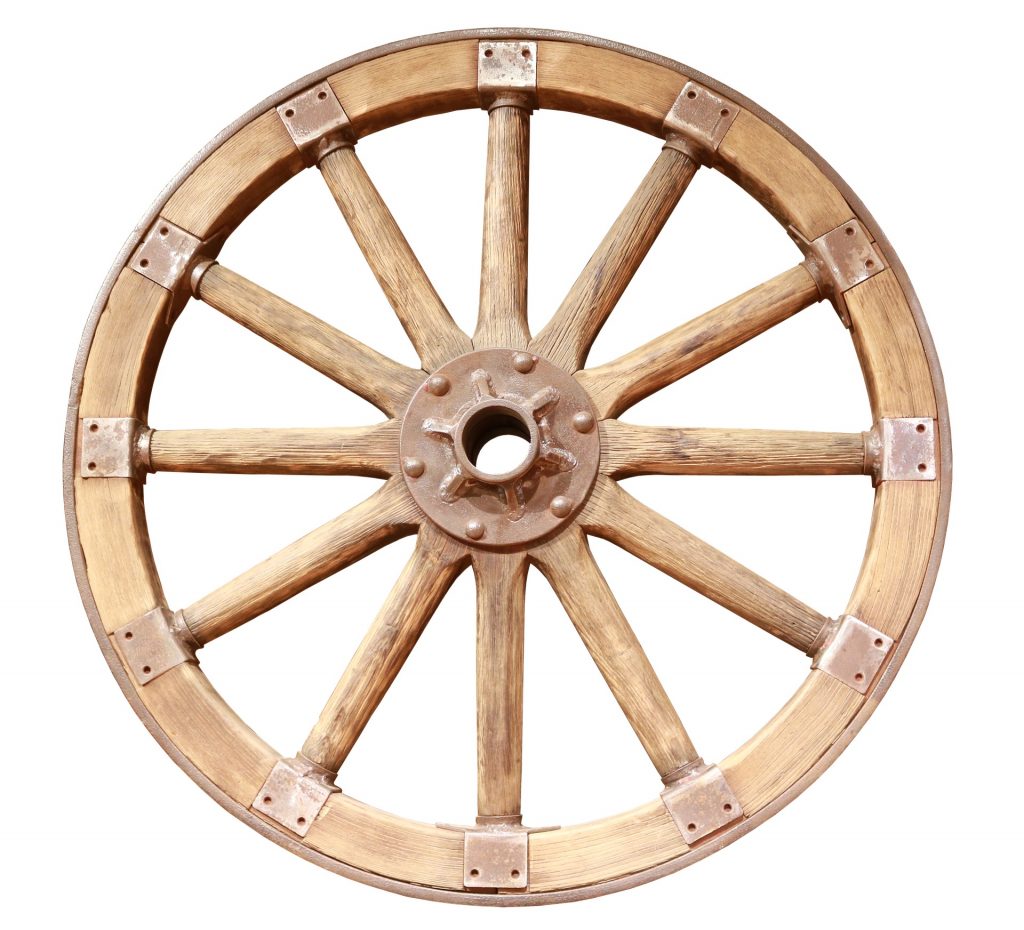 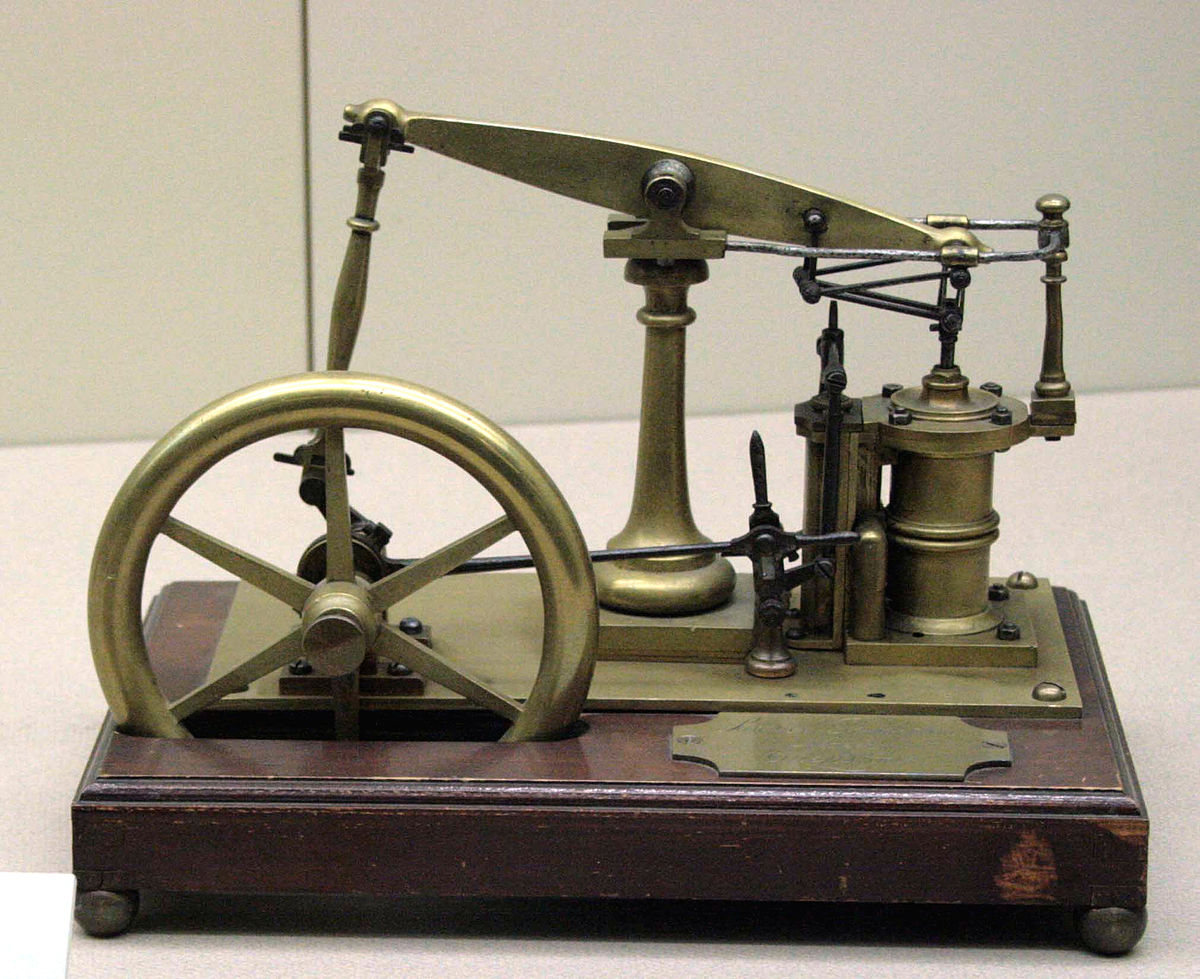 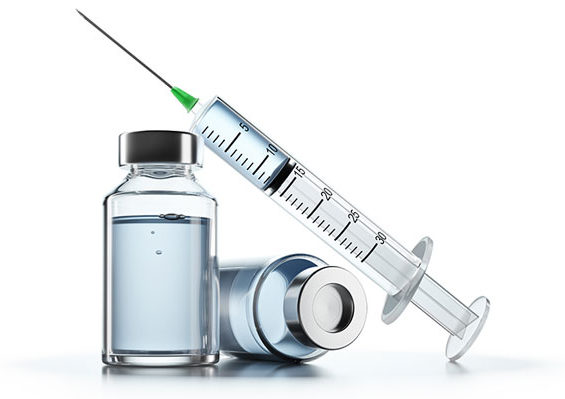 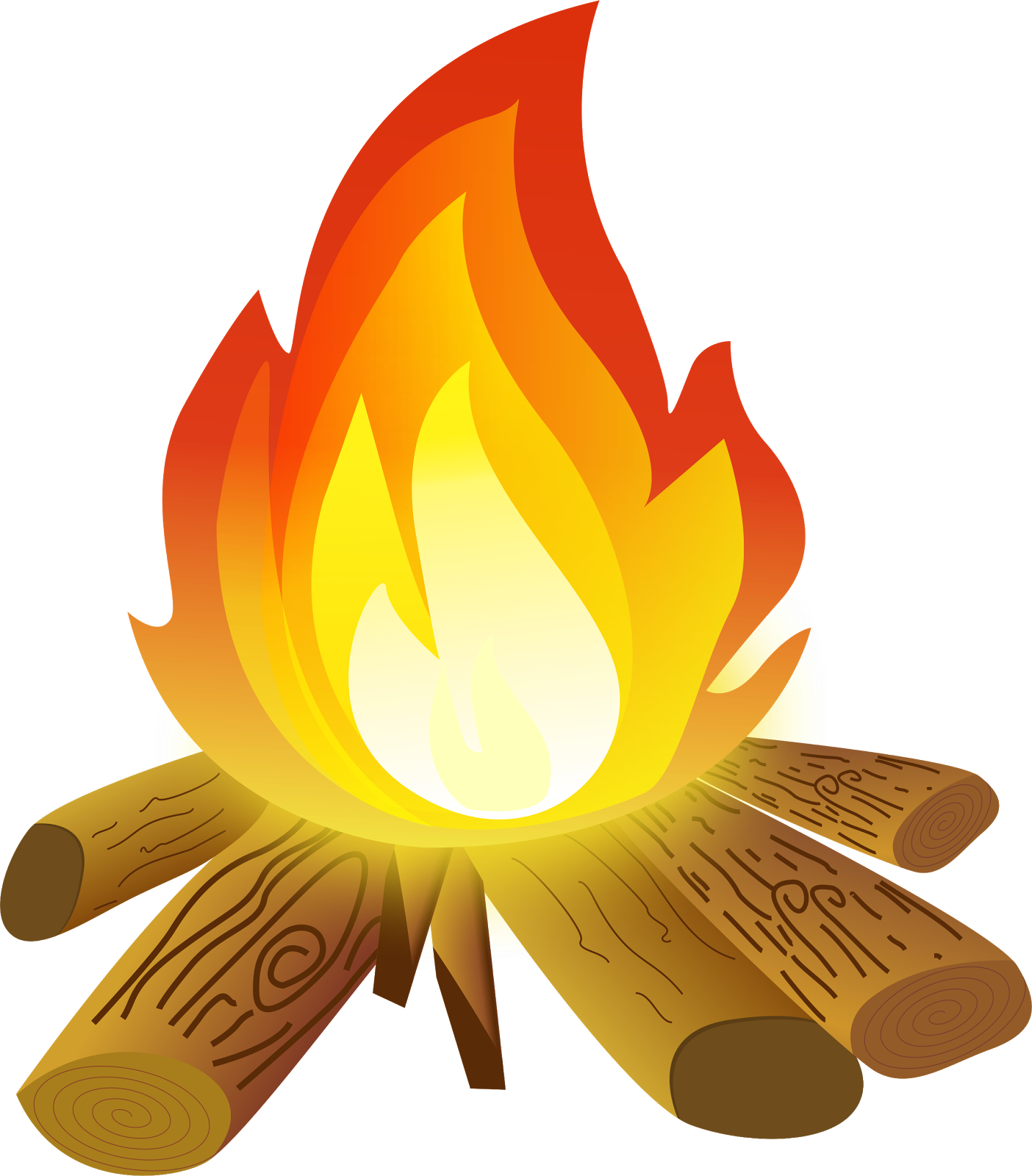 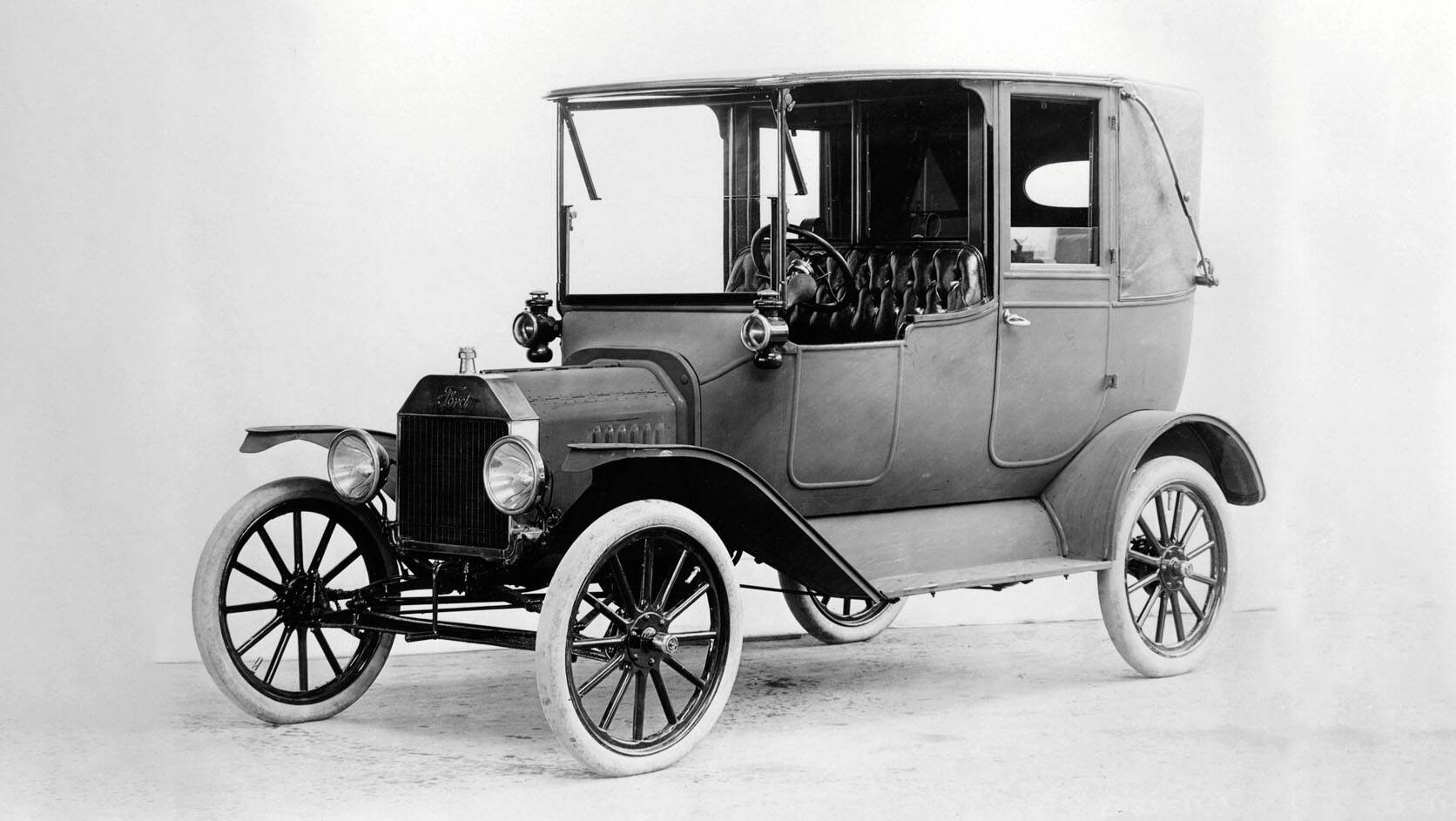 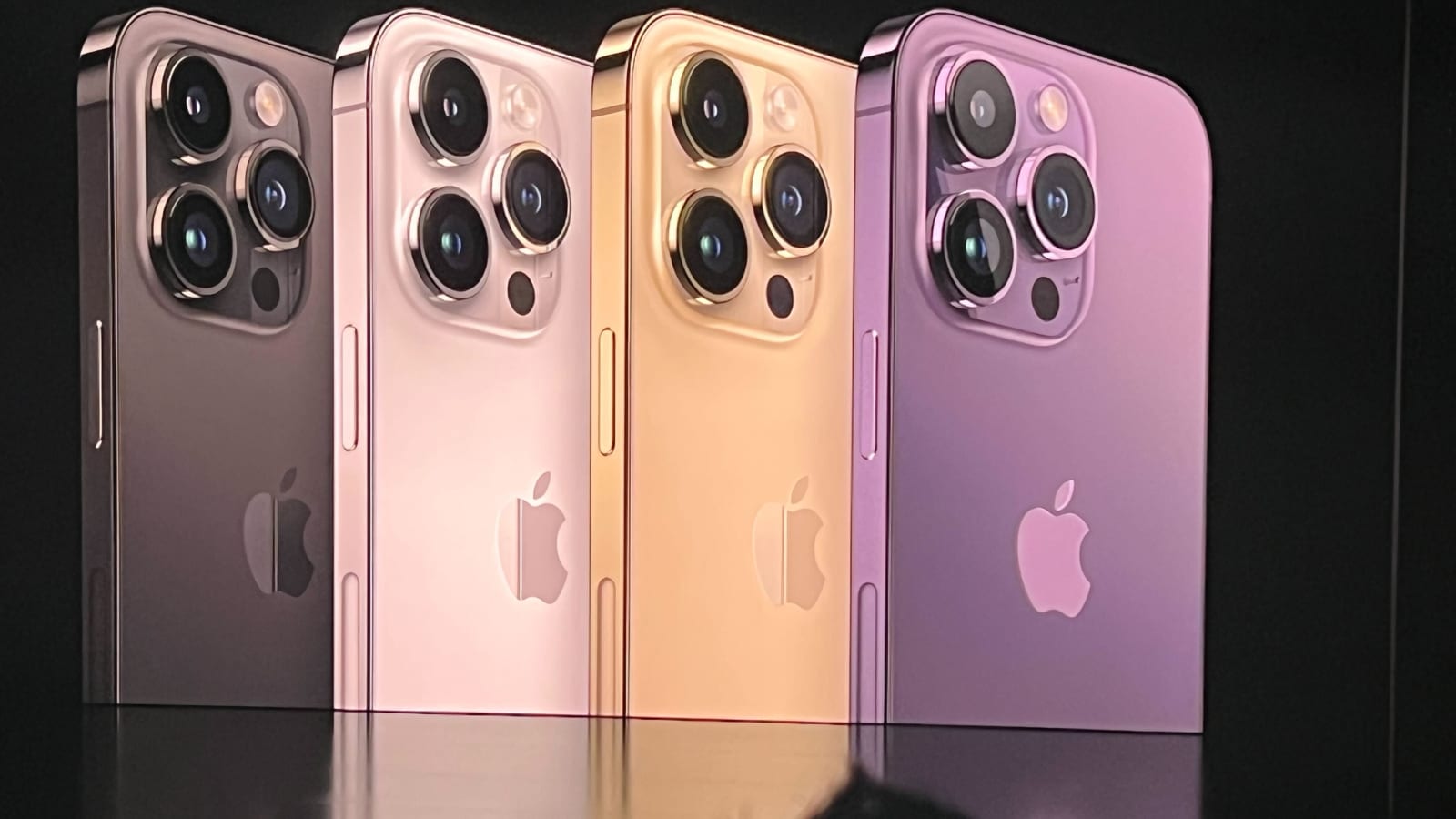 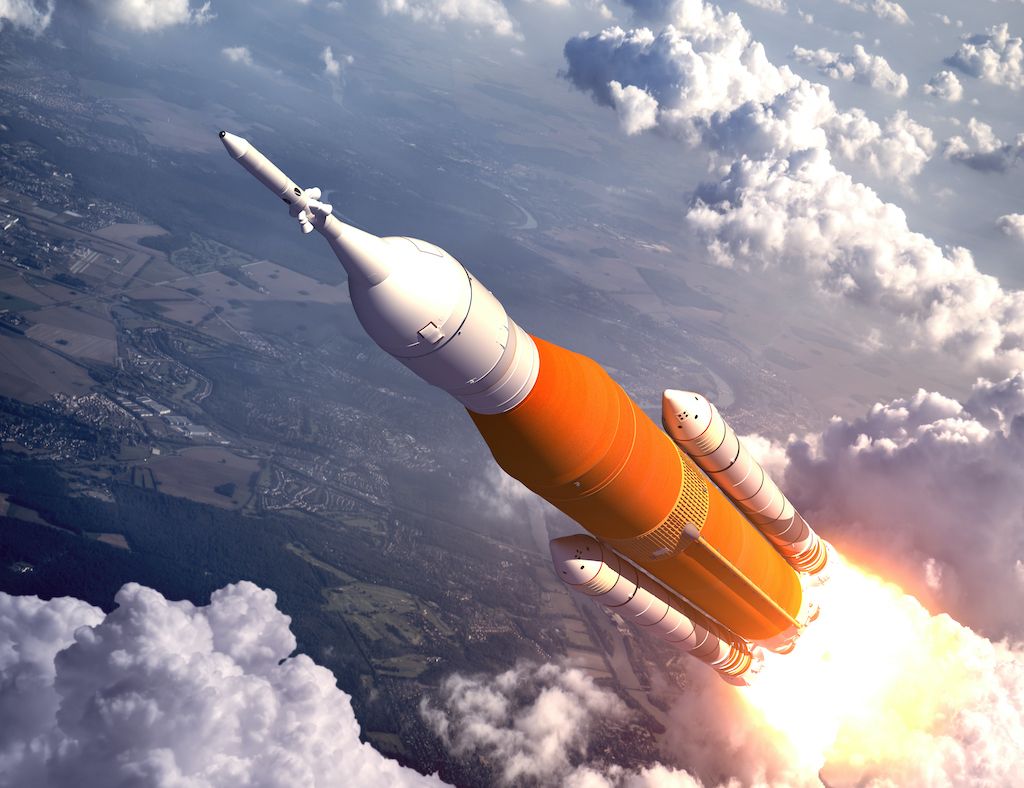 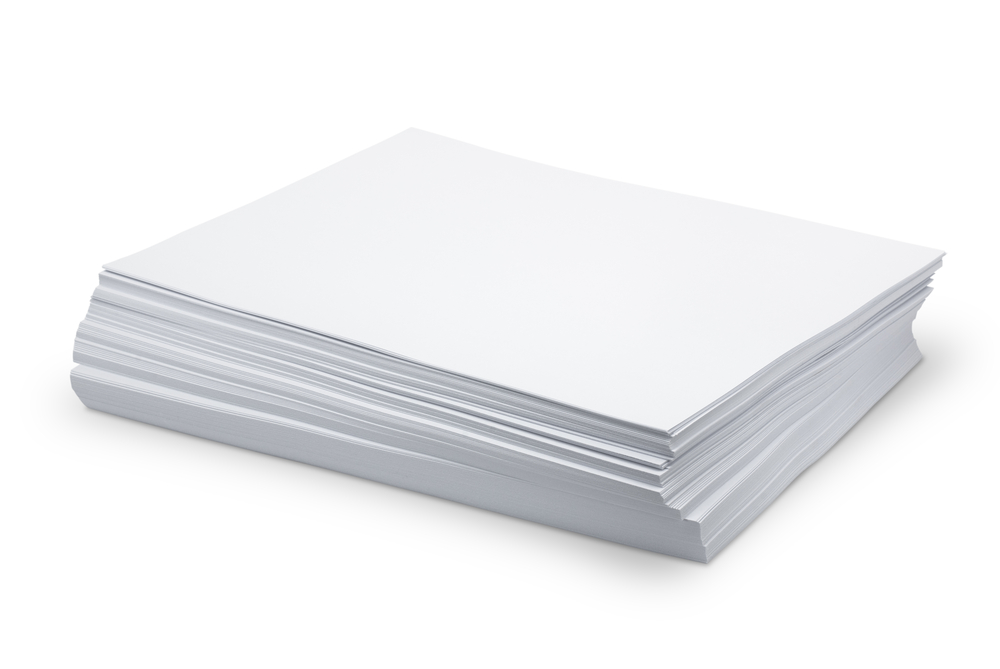 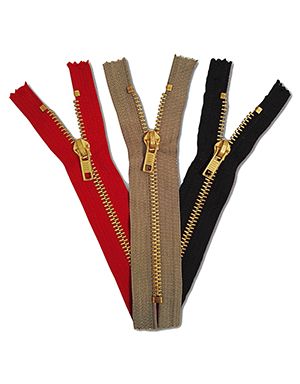 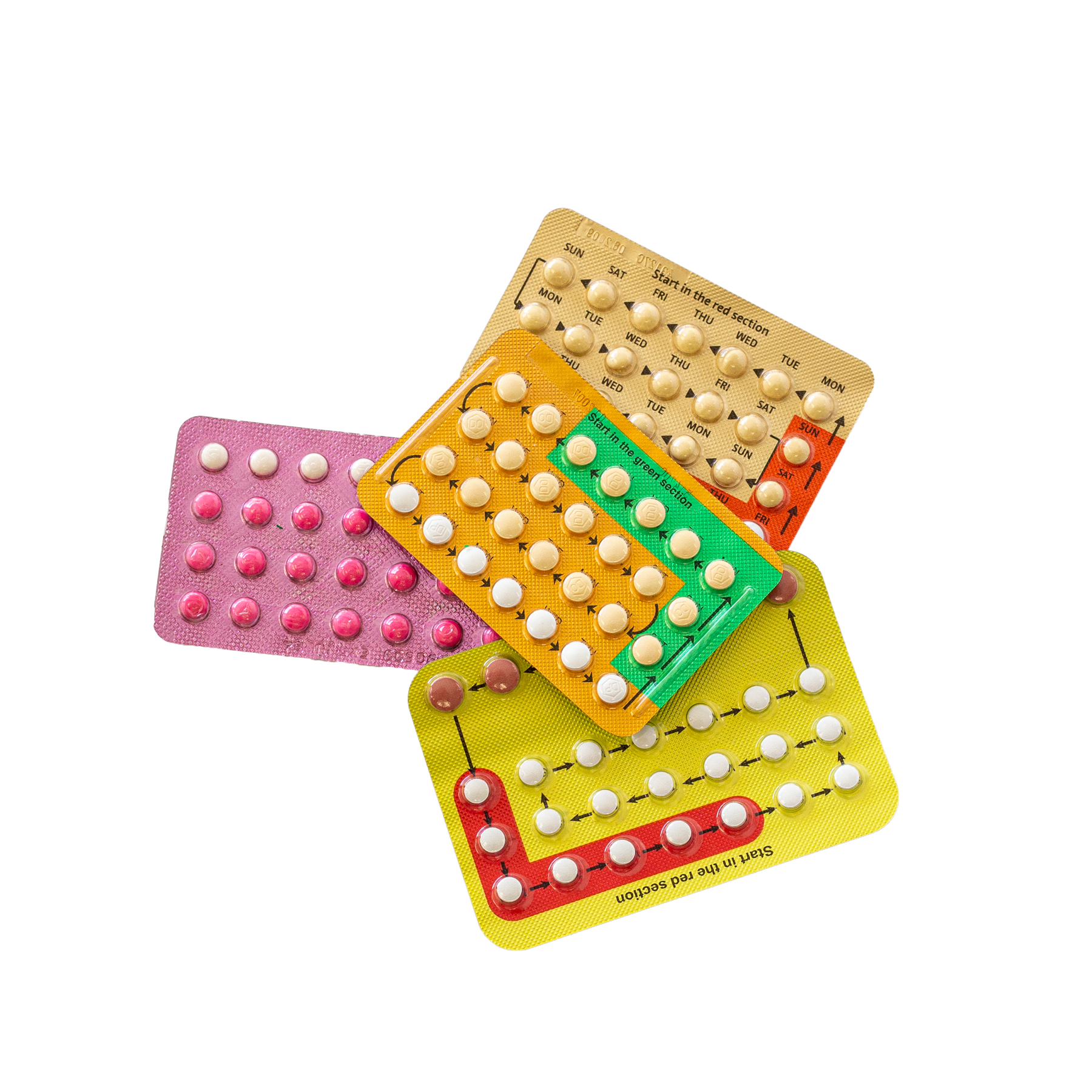 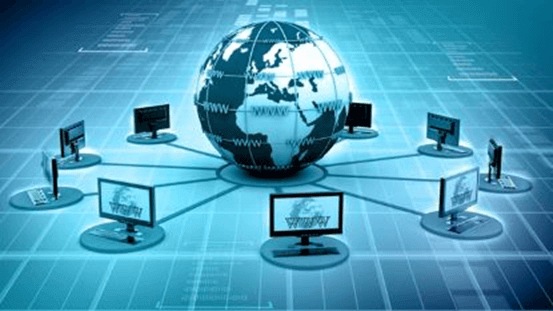 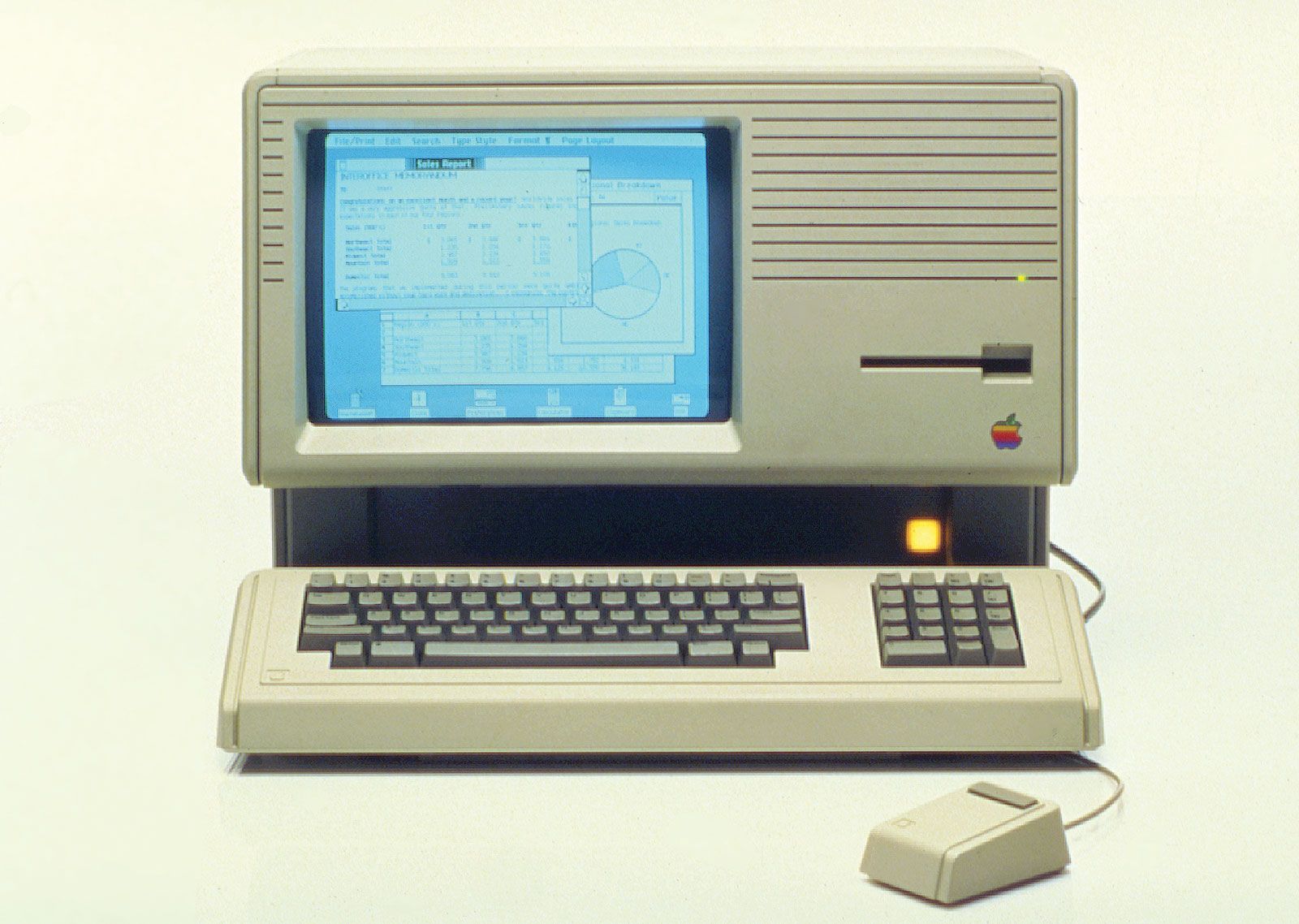 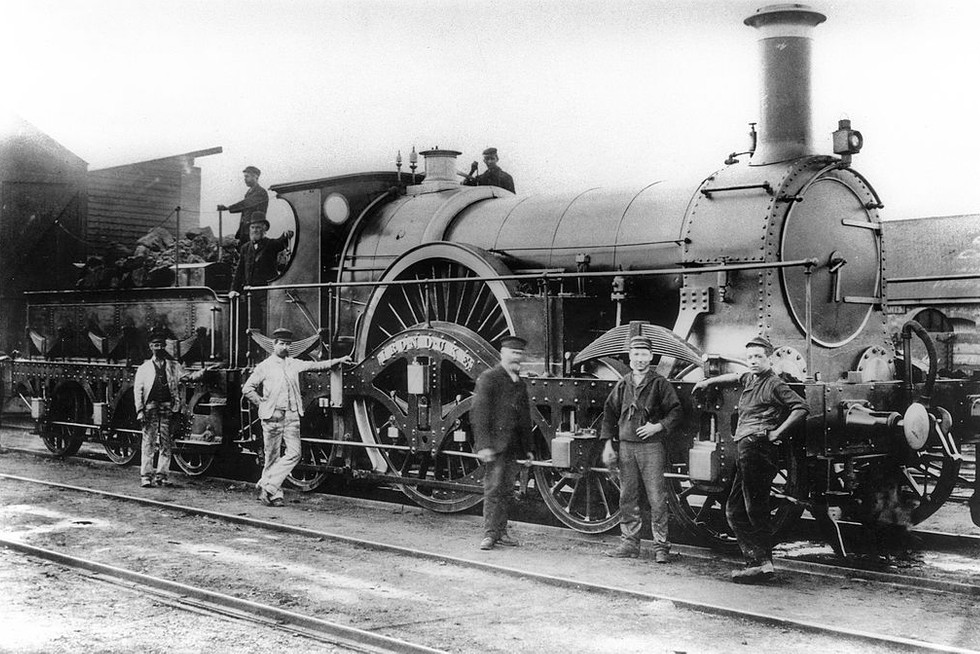 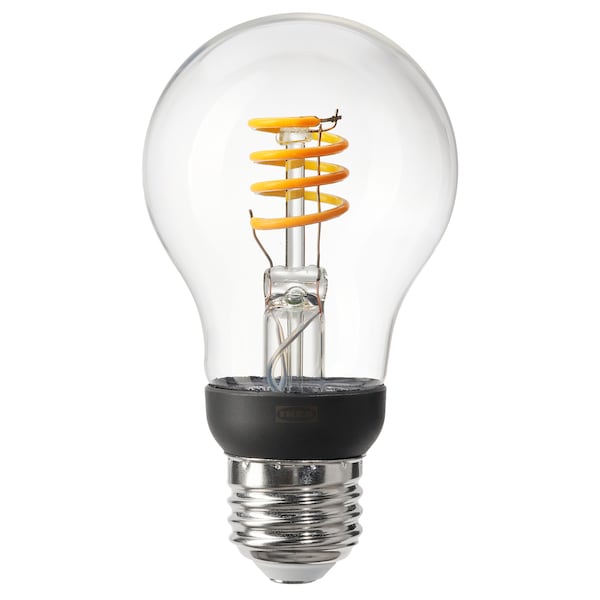 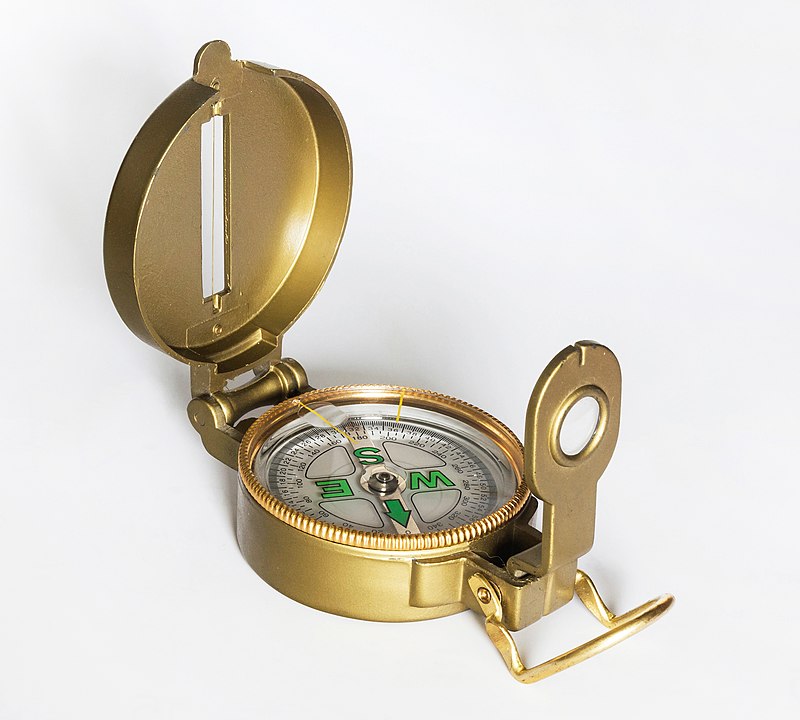 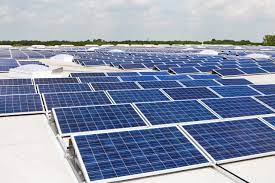 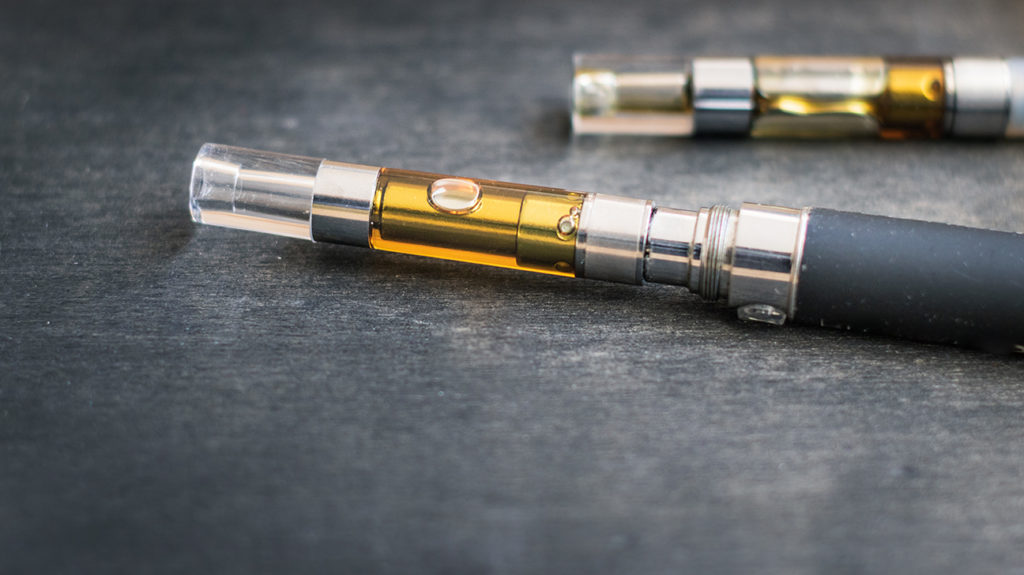 MOST IMPORTANT INNOVATION OF THE XXI CENTURY?
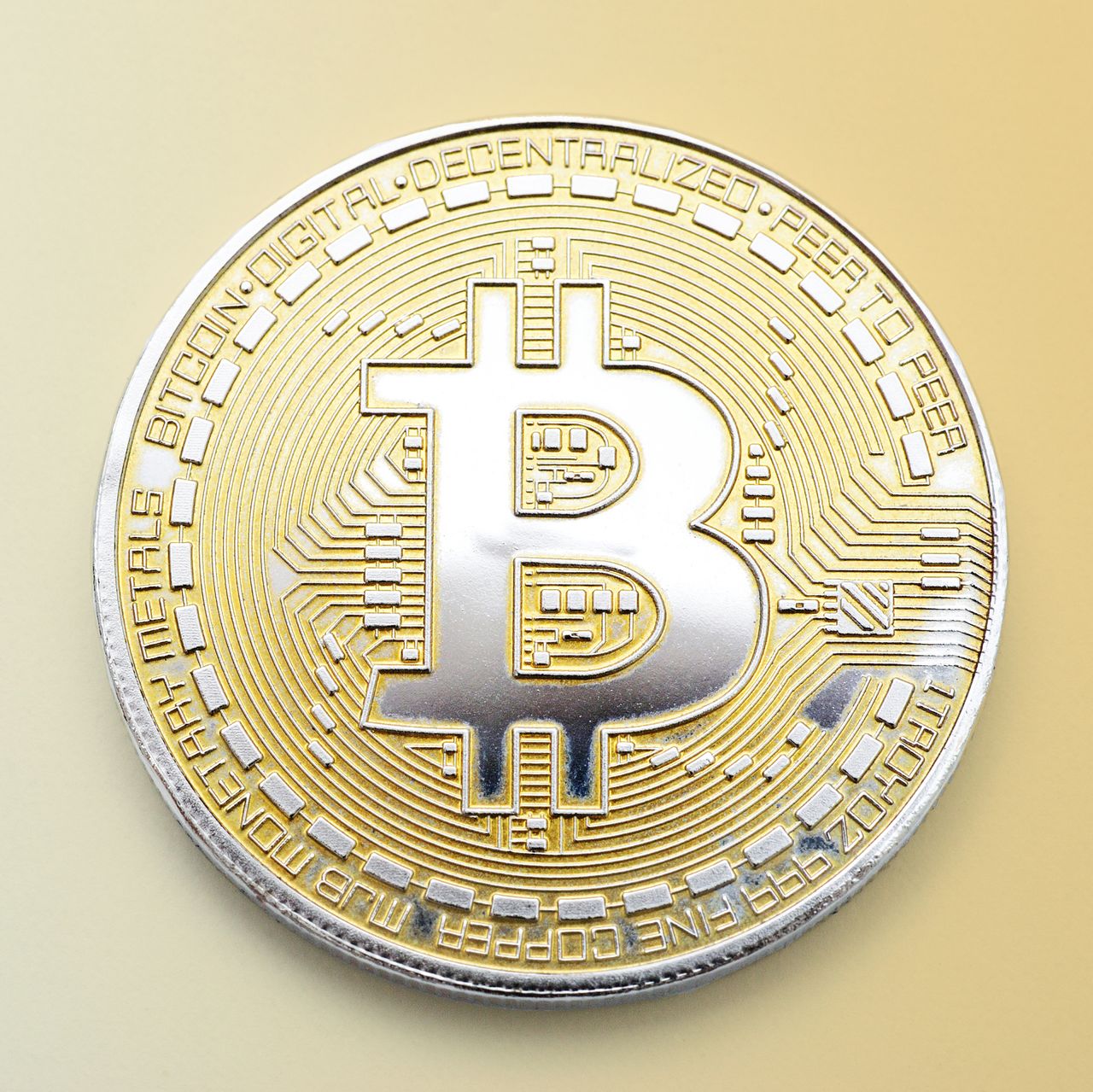 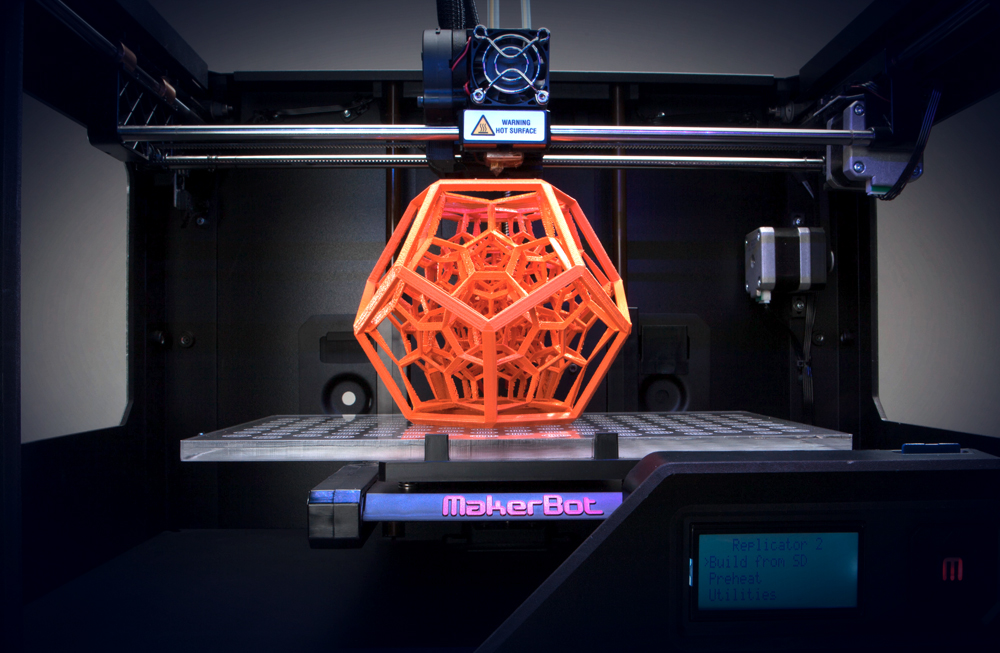 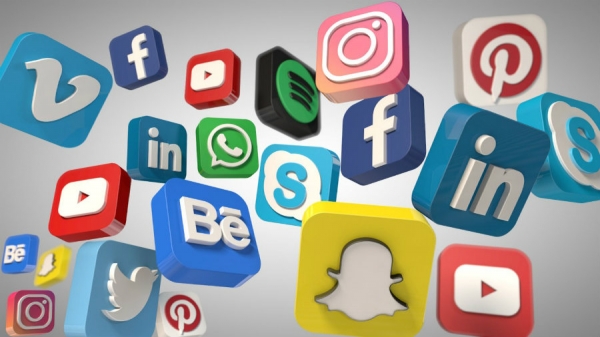 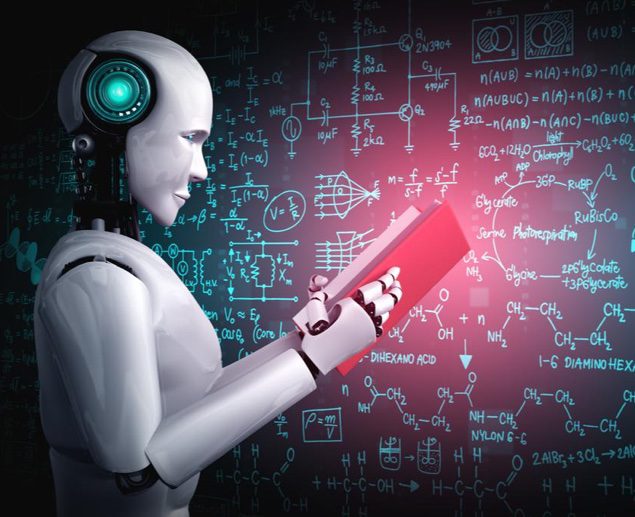 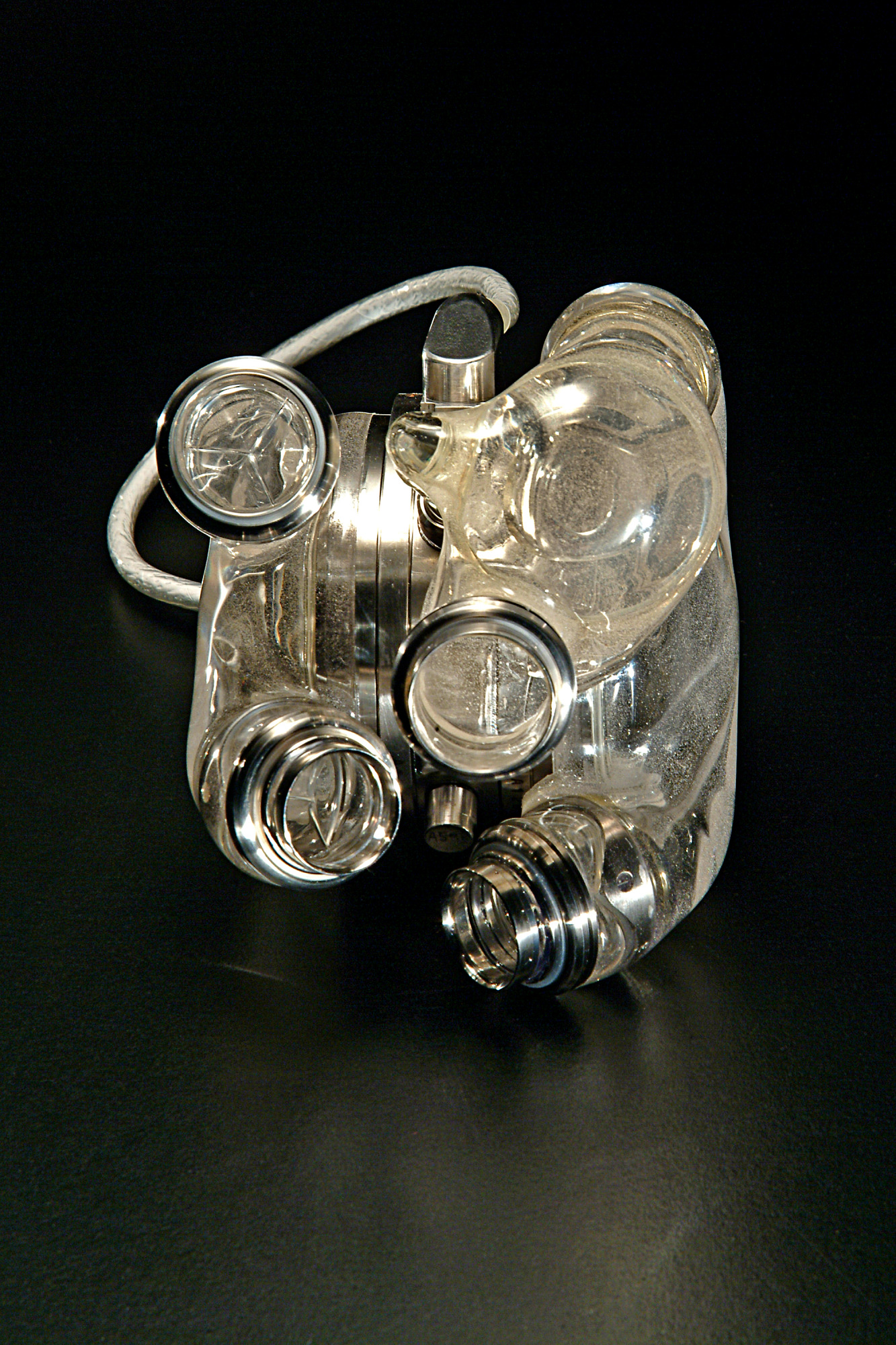 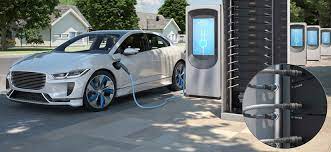 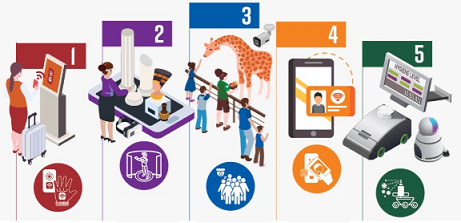 INNOVATION IN TOURISM
NEXT GEN TRAVELLER
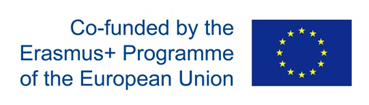 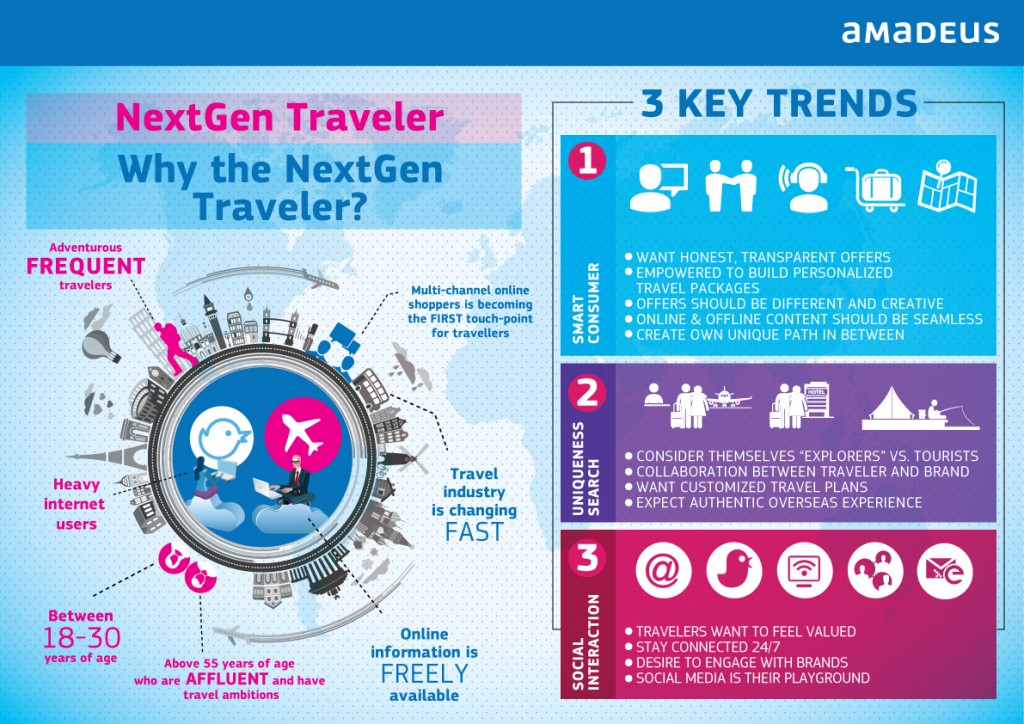 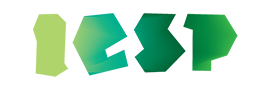 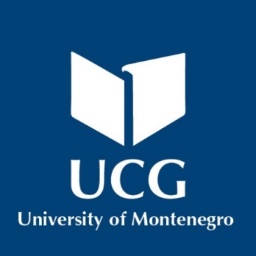 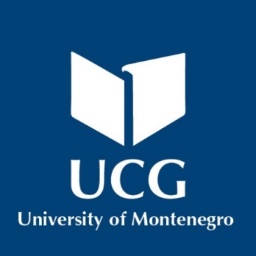 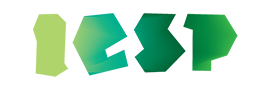 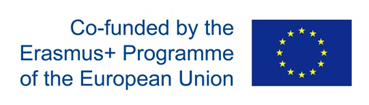 HERITAGE CLASSIFICATION
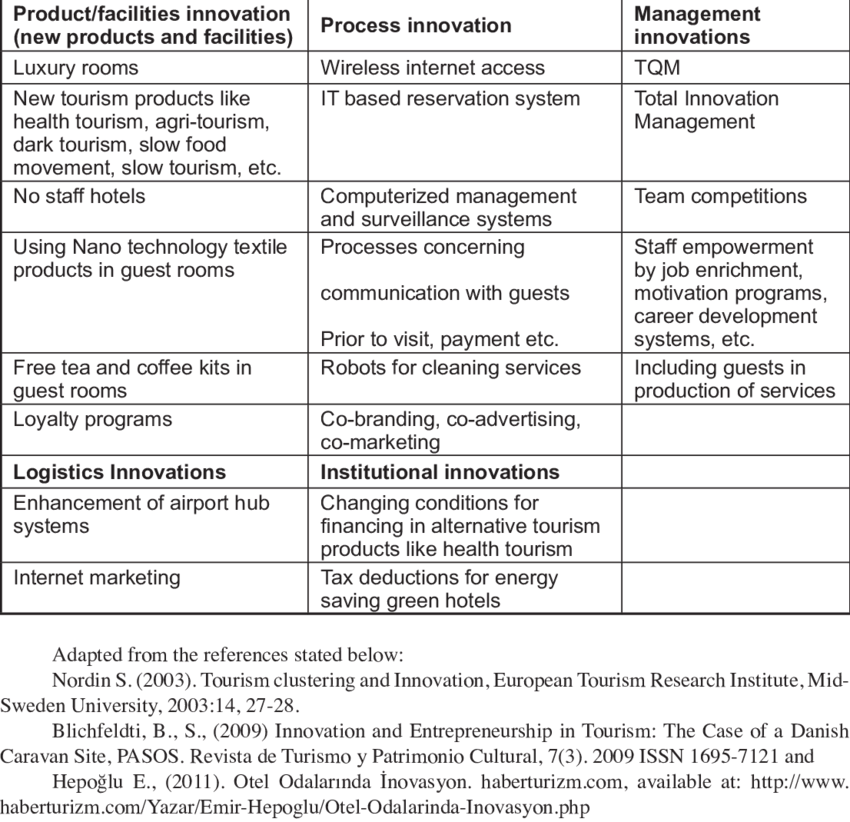 EXAMPLES OF DIFFERENT TOURISM INNOVATION TYPES
Source: Pirnar, Bulut and Deniz Eris (2012)
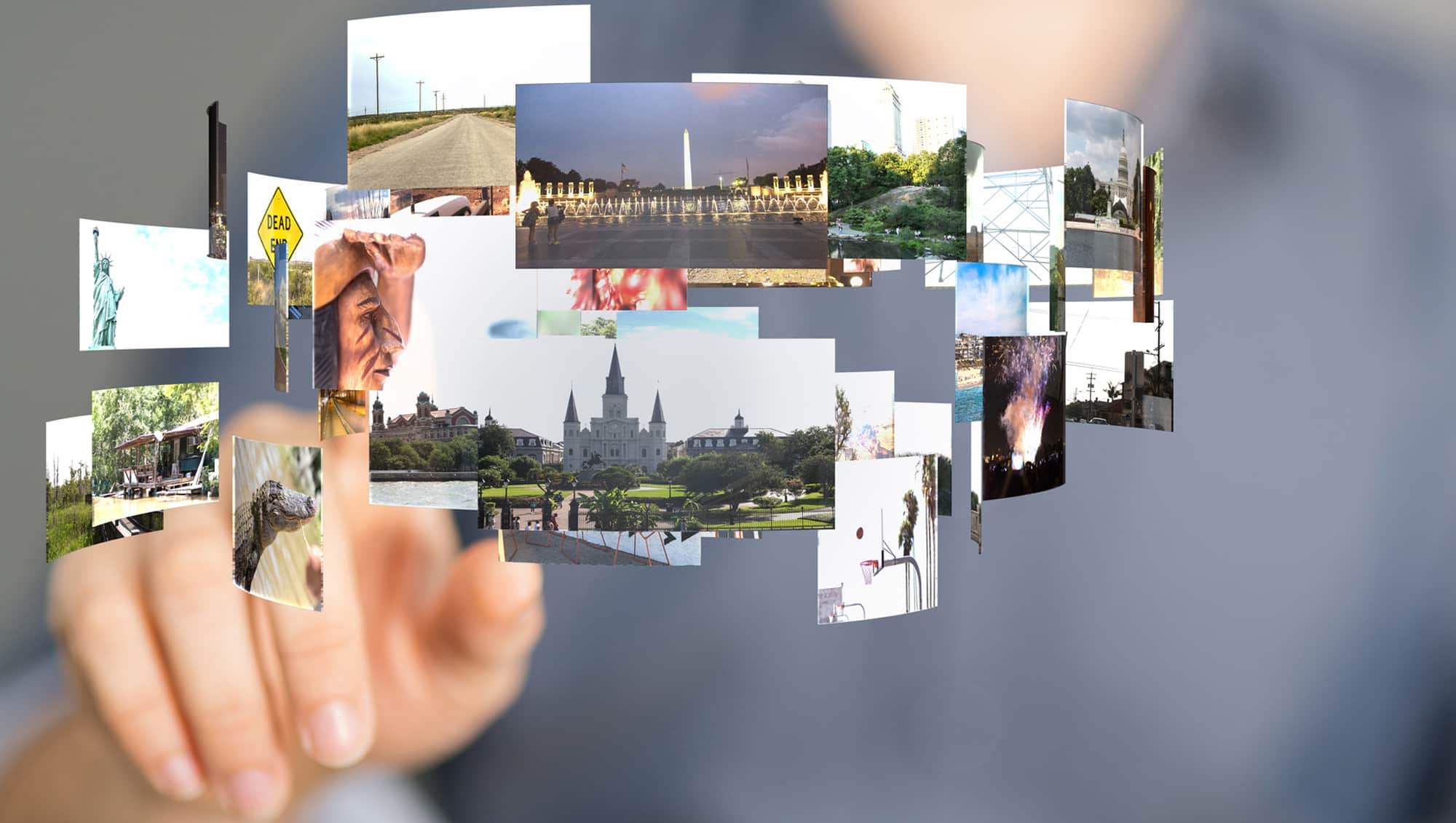 Source: UNESCO
Project no. 609675-EPP-1-2019-1-ME-EPPKA2-CBHE-SP
SOCIAL INNOVATION IN HERITAGE FIELD
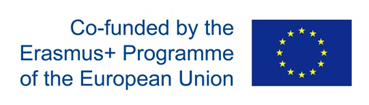 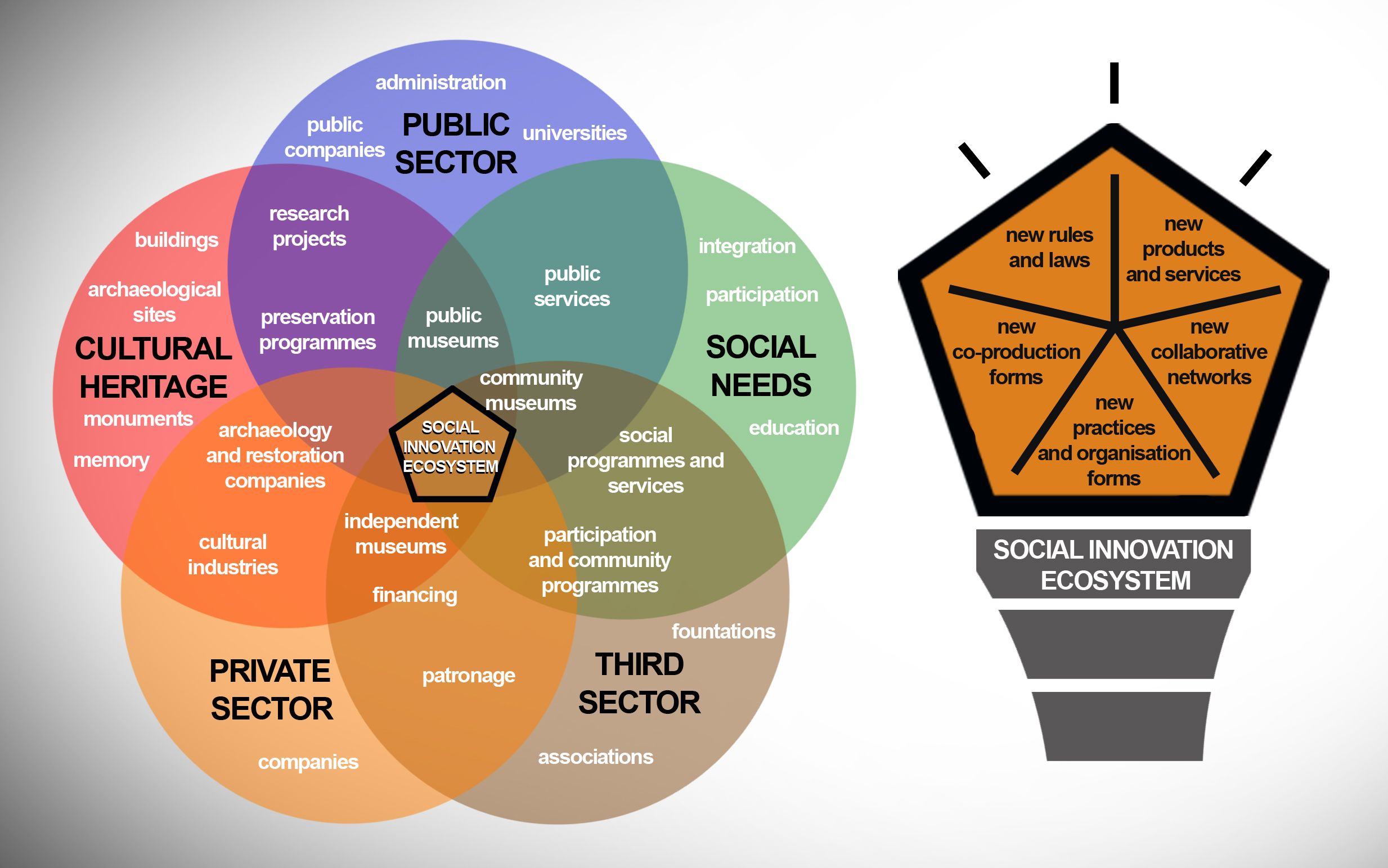 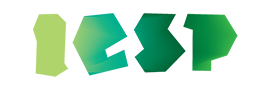 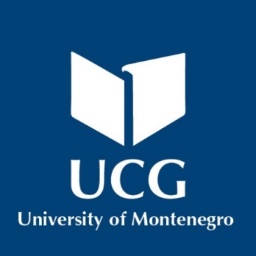 Project no. 609675-EPP-1-2019-1-ME-EPPKA2-CBHE-SP
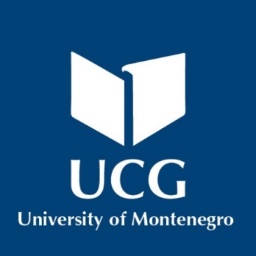 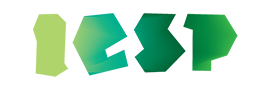 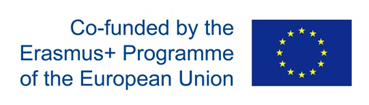 INNOVATIONS IN HERITAGE TOURISM
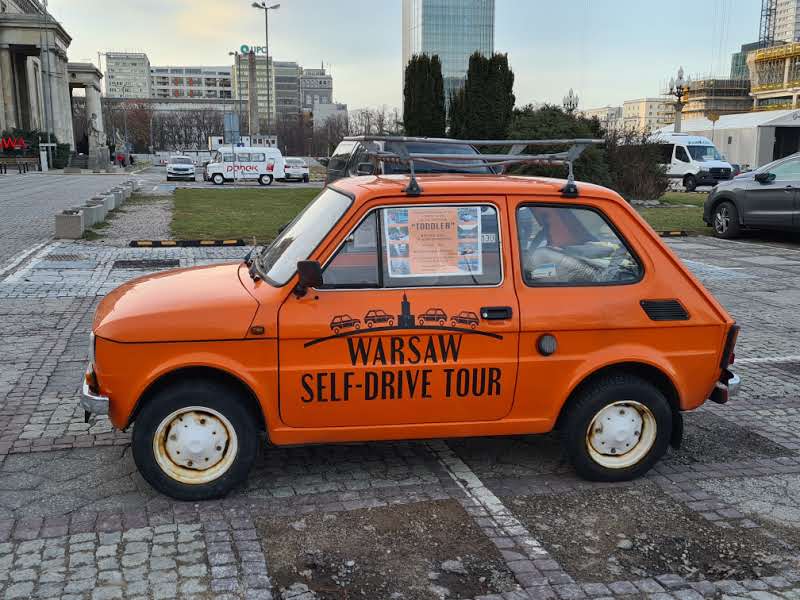 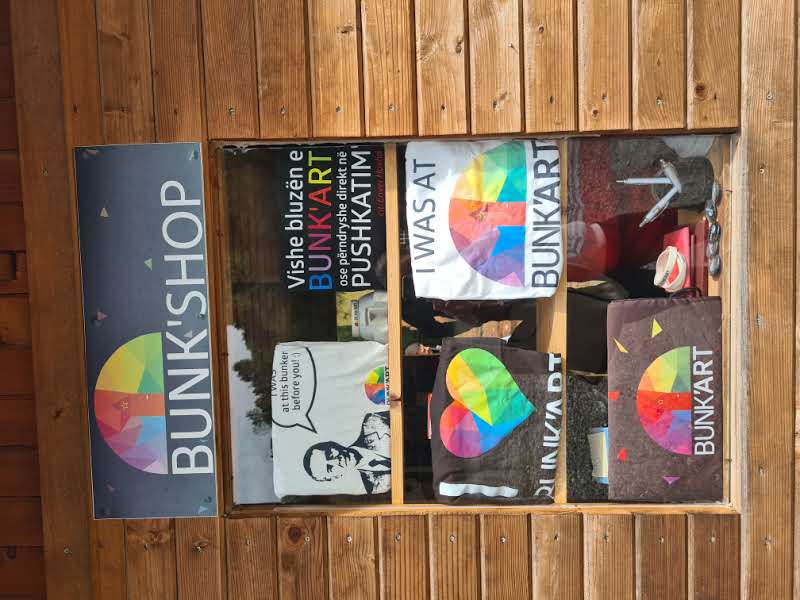 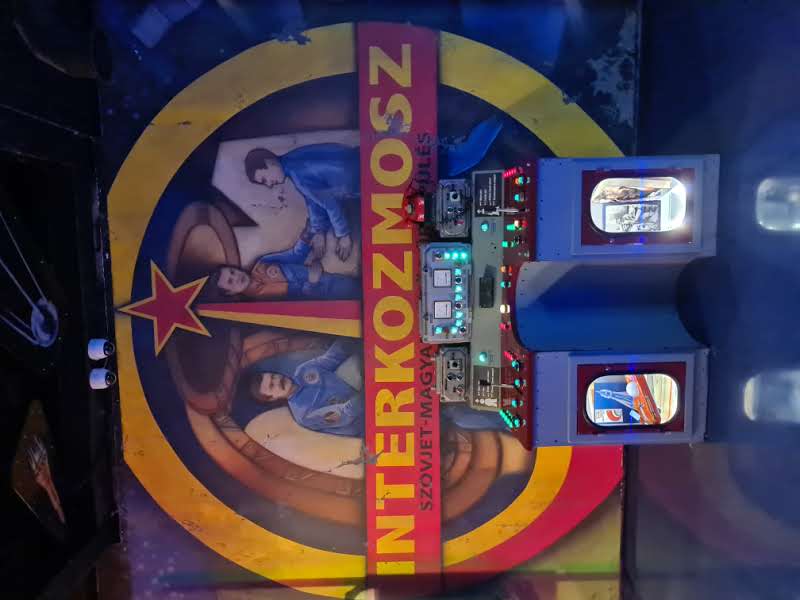 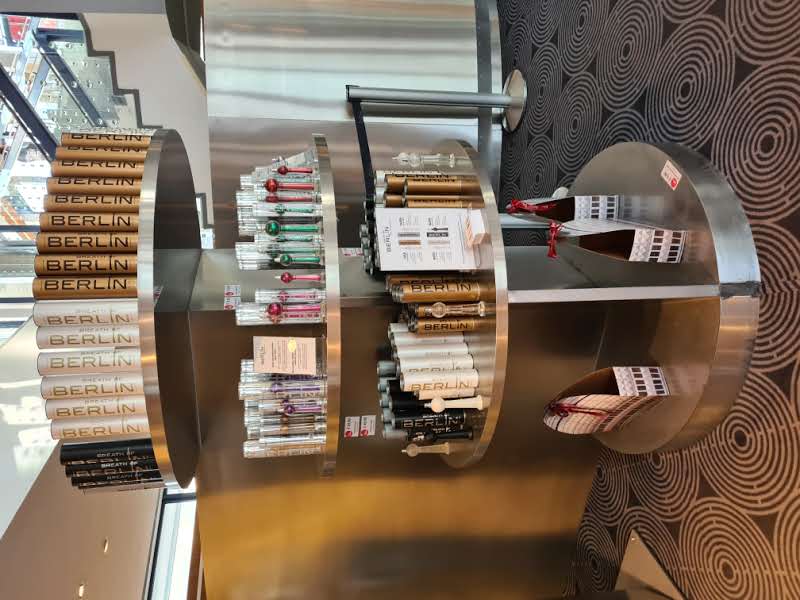 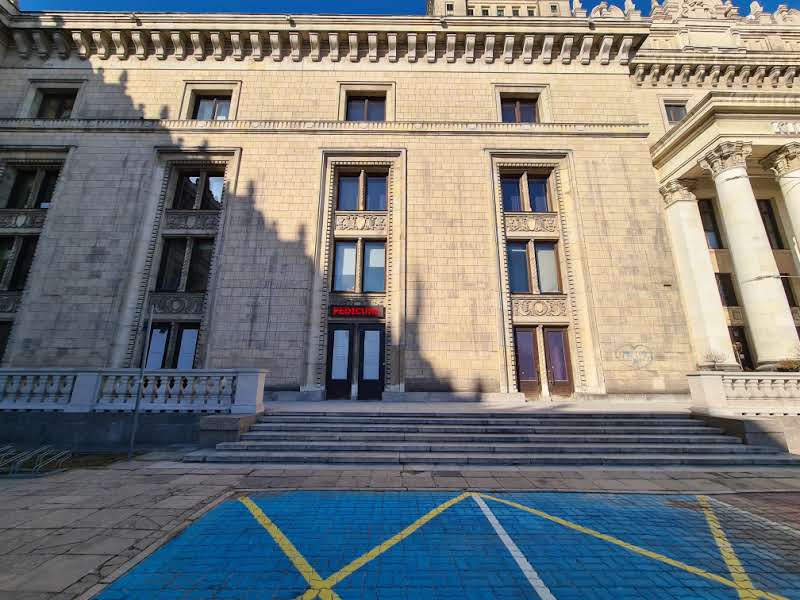 Project no. 609675-EPP-1-2019-1-ME-EPPKA2-CBHE-SP
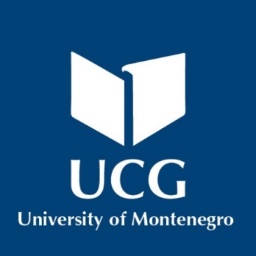 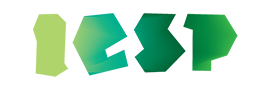 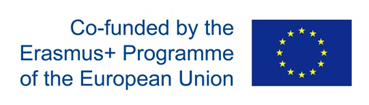 INNOVATIONS IN HERITAGE TOURISM
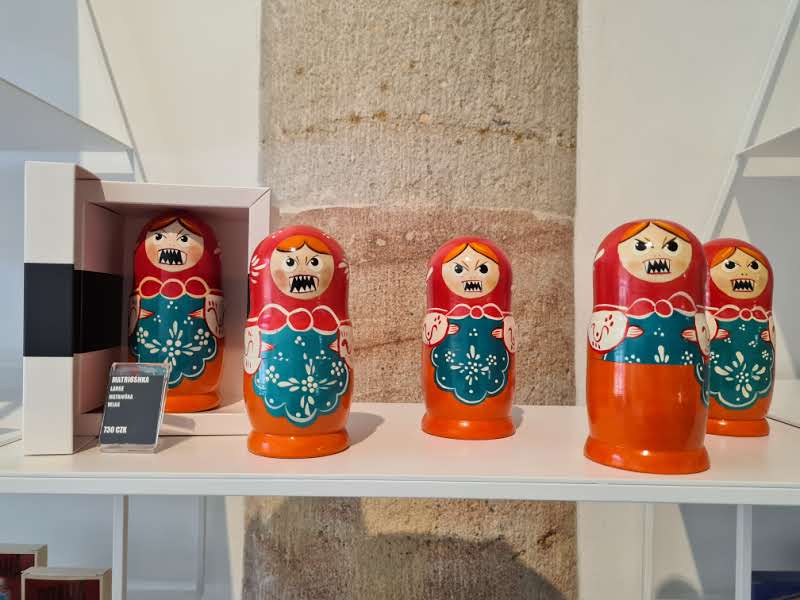 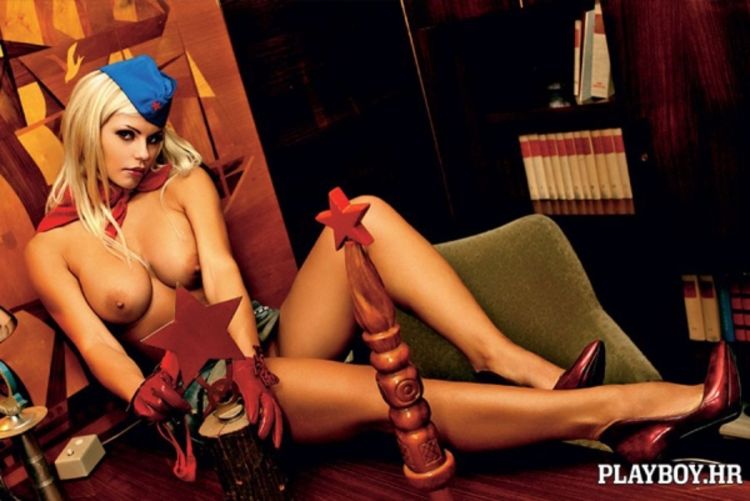 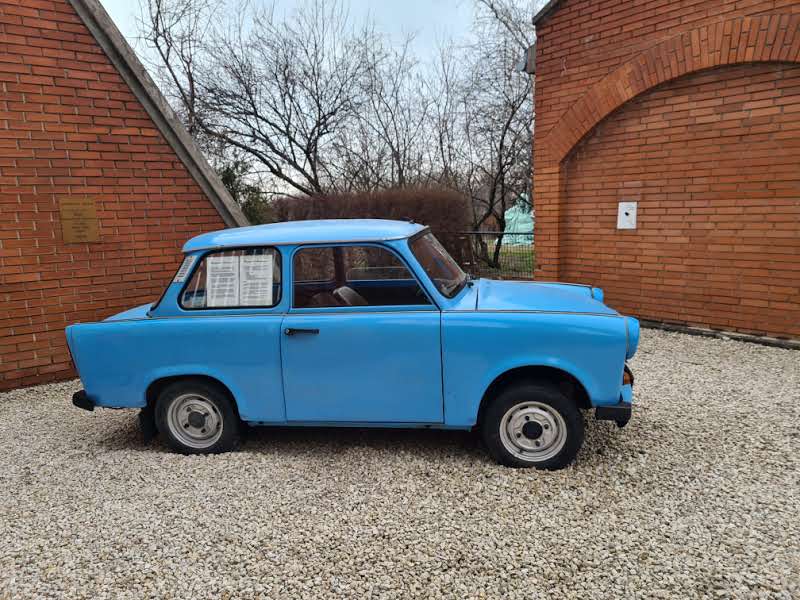 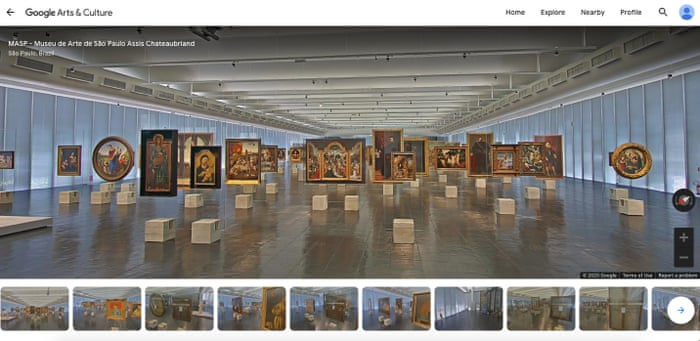 Project no. 609675-EPP-1-2019-1-ME-EPPKA2-CBHE-SP
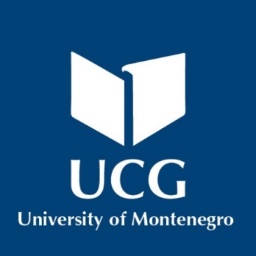 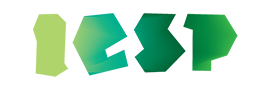 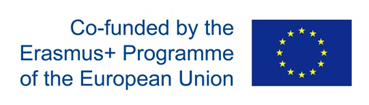 Thank you for your attention!
Project no. 609675-EPP-1-2019-1-ME-EPPKA2-CBHE-SP